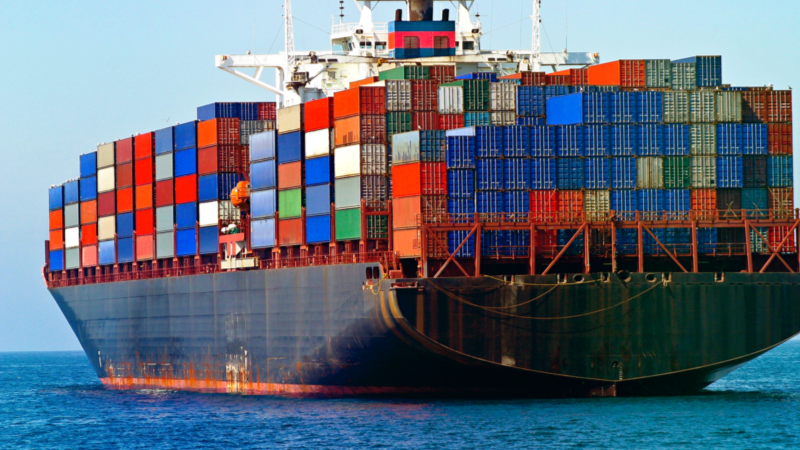 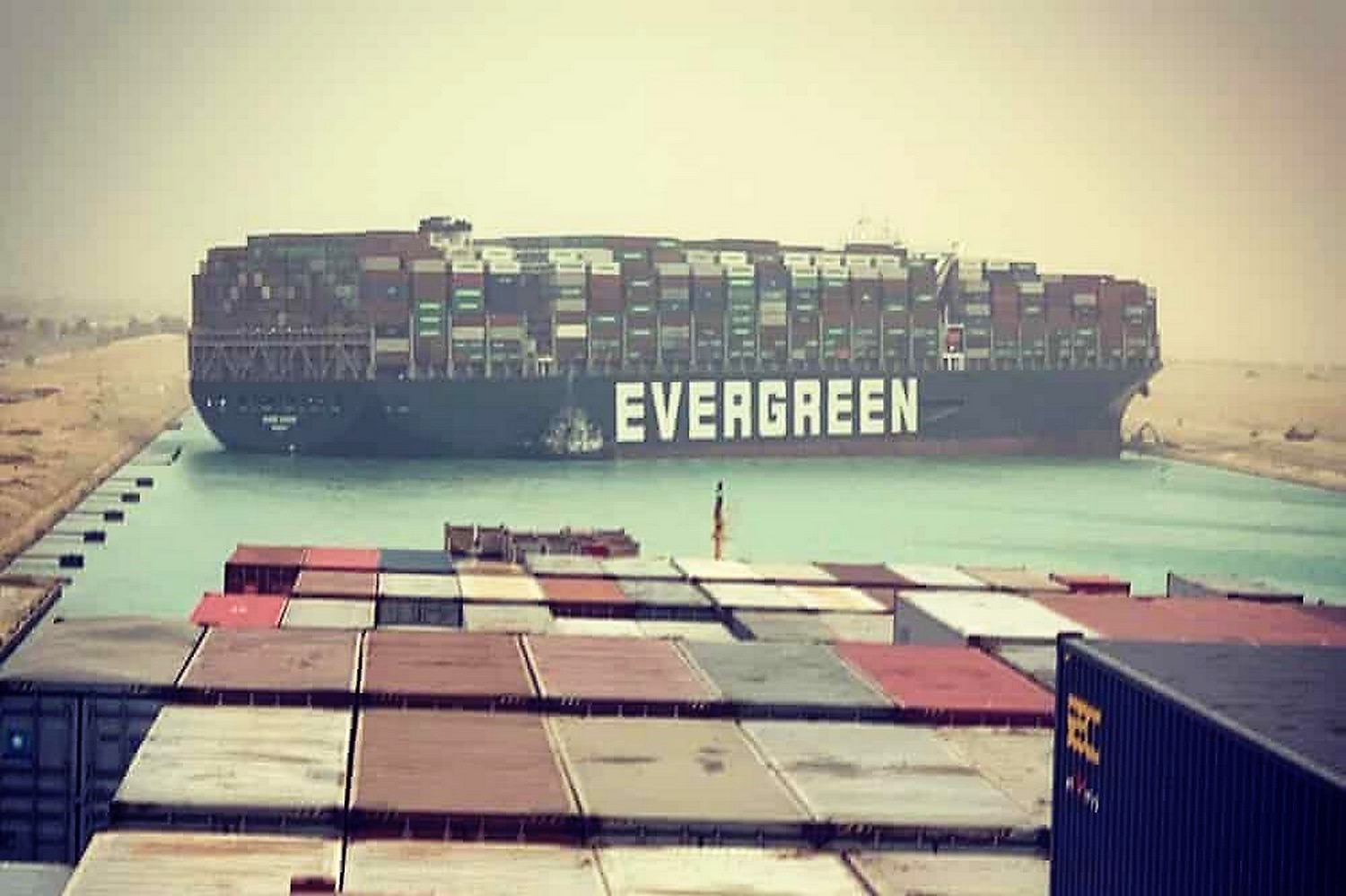 What are containers?
Containers provide a mechanism of “virtual” isolation 
SandBox 
enviroments 
Applications and dependencies
Advantages
Portable 

Consitent 

Quick to deploy
Wait, what about virtual machines?
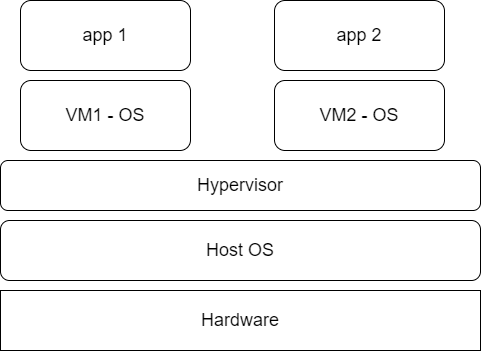 App 3
App 1
App 2
Container
fedora
Centos
Debian
Docker Engine
Operating System
Shares the host kernel
Server
Docker containerisation platform
A free and open source tool for containerised applications:
Buiding

Deploying

Managing 

*Docker Inc – A company
Terminologies
Images
Base and child images §§§§§§§§§§§
Hub
Docker Daemon
Docker Client
Docker Architecture
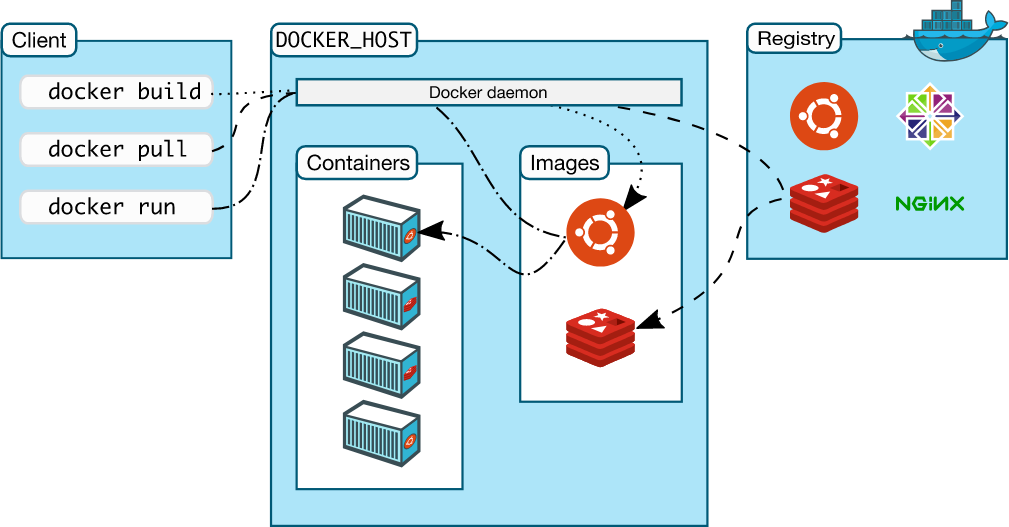 Practical
Conda
An open source package management system and environment management system that runs on Windows, macOS and Linux. 
Conda quickly installs, runs and updates packages and their dependencies. It was created for Python programs, but it can package and distribute software for any language.

Docker
provides container software that is ideal for developers and teams looking to get started and experimenting with container-based applications. It provides an integrated container-native development experience; and access to the largest library of community and certified Linux and Windows Server content from Docker Hub.

Singularity
Enables users to have full control of their environment. Singularity containers can be used to package entire scientific workflows, software and libraries, and even data. 
This means that you don’t have to ask your cluster admin to install anything for you 
 - you can put it in a Singularity container and run.
Singularity
A container platform
Created to run complex applications on HPC clusters 
Simple
Portable 
Reproducible 

Single verifiable file